МКОУ «Медвежьегорская СОШ №3»
Урок литературного чтения,приуроченный к празднику 8 марта.

Б. А. Емельянов «Мамины руки»;
Н. М. Артюхова «Трудный вечер»
3 класс УМК «Гармония»
Подготовила: учитель 
начальных классов
Пакуть Е.А.
родителей
,
не погибает
Кто
.
тот
почитает
вовек
Нина Михайловна 
Артюхова
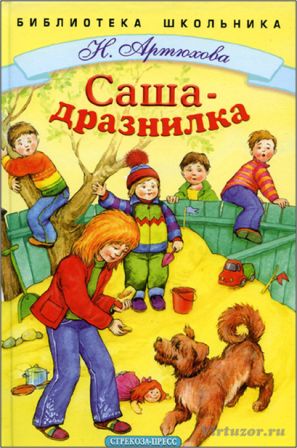 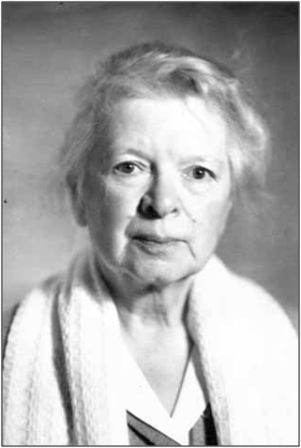 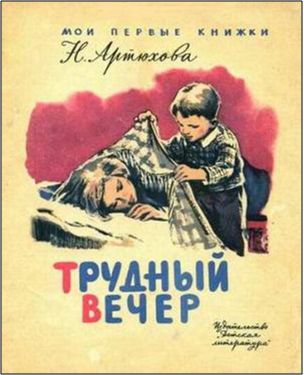 У.с.66
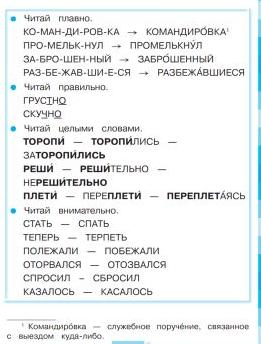 Подготовка 
к чтению, с.65
Чуткость – 
черта личности, выражающаяся в уважительном отношении и заботе о людях, внимании к их нуждам.
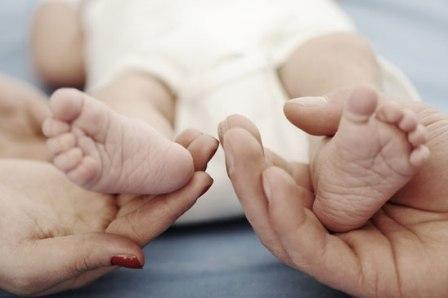 Борис Александрович
Емельянов
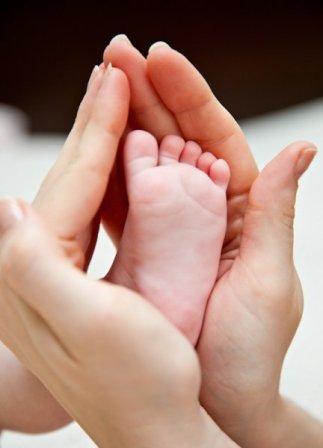 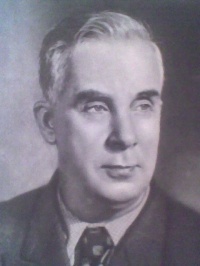 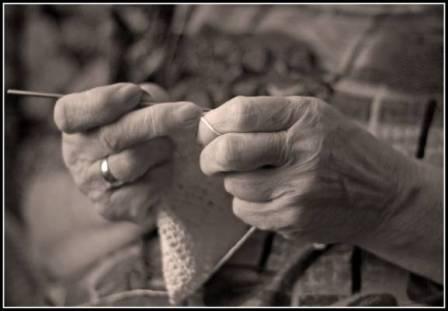 У.с.53
Вопросы по тексту:
1. Какие чувства вызывает у вас это произведение?
2. Что вы можете сказать об этой семье (дайте характеристику)…
3. Как вы относитесь к поступку девочки?
4. Чем на эту семью похожа ваша семья?
Д/з: У.с.53-56
Спасибо за работу 
на уроке!
Источники:
Яндекс.Картинки [Электронный ресурс]. – Режим доступа : https://yandex.ru/images/;
Словарь [Электронный ресурс]. – Режим доступа : http://psihotesti.ru/gloss/tag/chutkost/